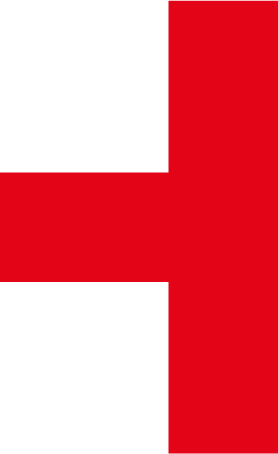 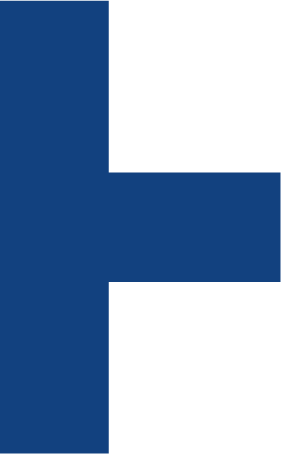 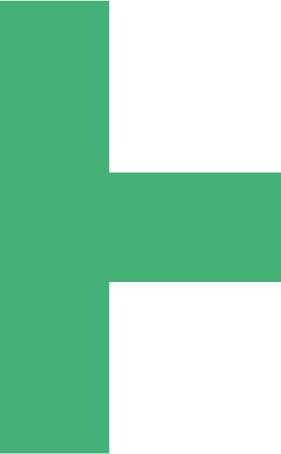 Project presentation
Add title
Intercept Project
April 2022
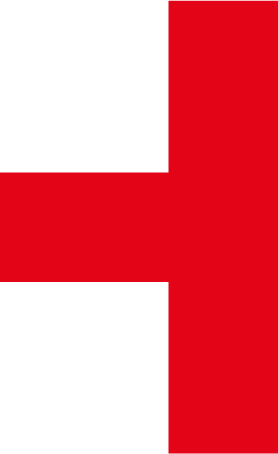 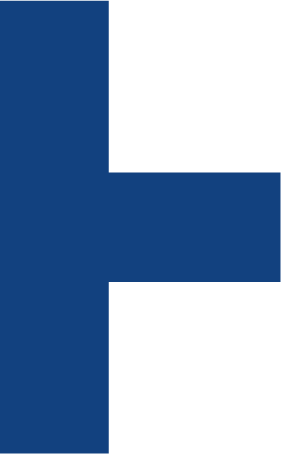 Project information
INTERCEPT benefits from a € 2.18M grant from Iceland, Liechtenstein and Norway through the EEA and Norway Grants Fund for Youth Employment.
Motivating mobilizing supporting NEETs green career pathway
Call: Unlocking Youth Potential
Project No. 2020-1-0033
Duration: 29 months
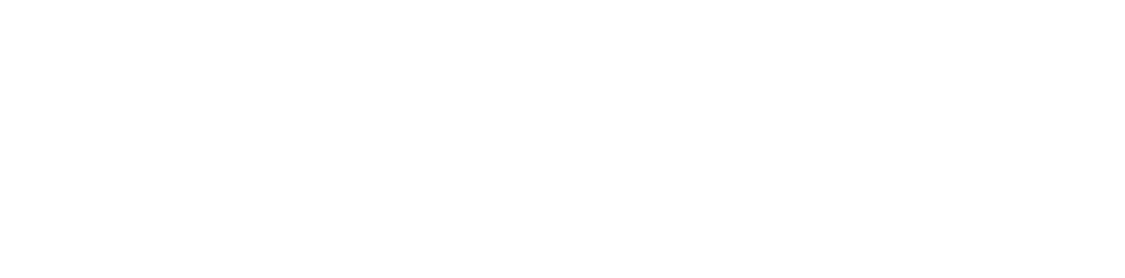 6 countries: Lithuania, Malta, Italy, Poland, Slovakia, Luxembourg

9 partners: JOBSPLUS (LP - MT), Visionary Analytics (LT), CASE - Centre for Social and Economic Research (PL), IERSAS - Institute of Economic Research - Slovak Academy of Sciences (SK), Region of Tuscany (IT), Grosseto University Hub in Italy (IT), Anci Toscana (IT), Lithuanian Public Employment Service (LT), ADEM, National Employment Agency of Luxembourg (LU)
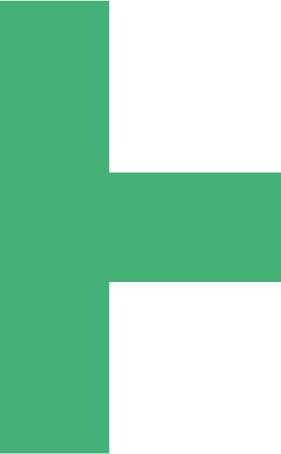 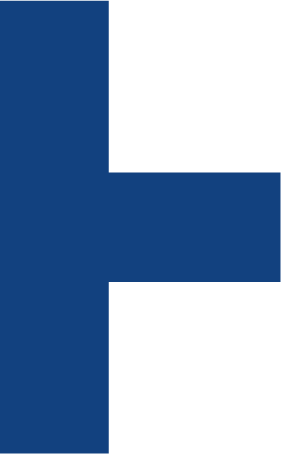 The aim
Connecting 25-29 year-old NEETs (young people who are Not in Education, Employment or Training) with job opportunities in the green sector.
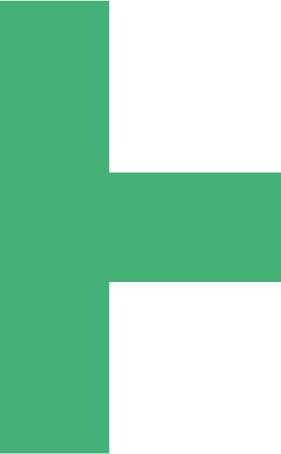 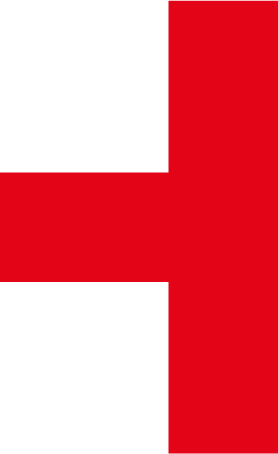 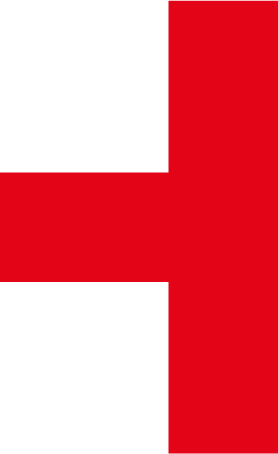 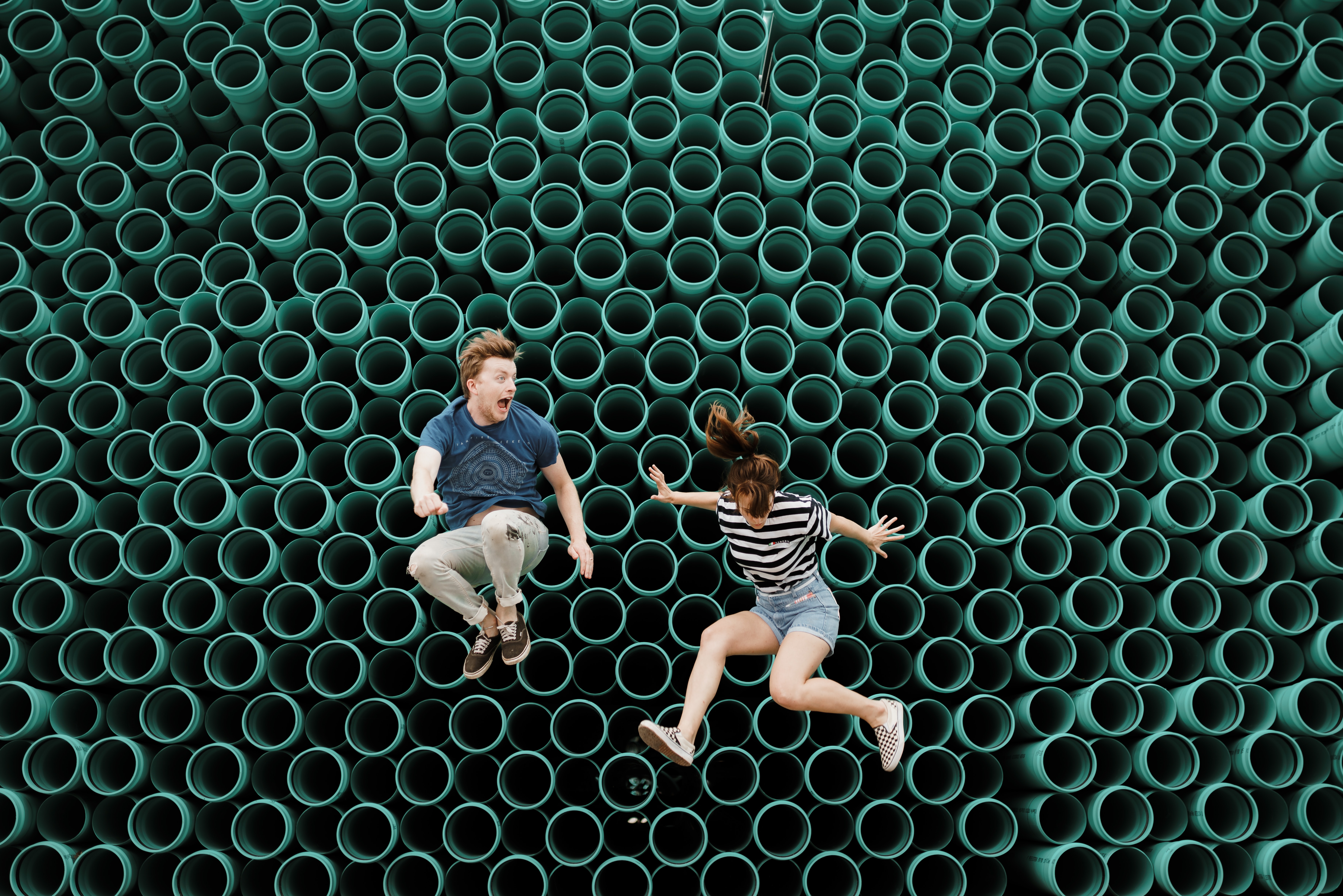 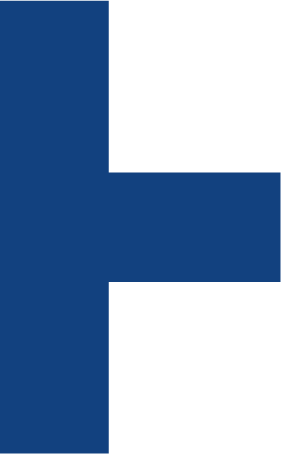 The context
GREEN JOBS
Decent jobs in any economic sector that contributes to preserving, restoring and enhancing environmental quality (Source: ILO 2016)

25-29-YEAR-OLD NEETS
highest rate of NEETs in Italy (29.9%) lowest in Luxembourg (9.7%);
Significant gender gap due to caring responsibilities, especially in Italy and Malta (gender gap nearly nonexistent in Lithuania);
Lower level of education (vocational education or below - except Italian pilot area with higher levels);
More affected by the economic crises (mobility challenges, ex. no car to reach workplace in LT);
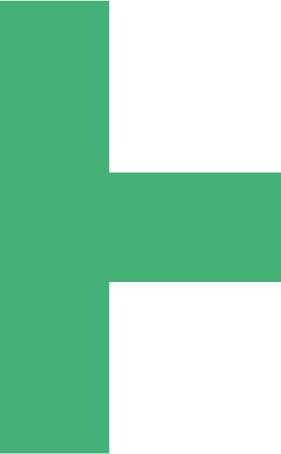 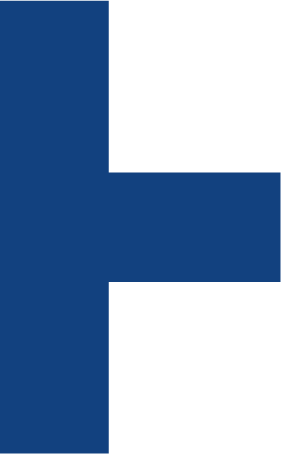 The design 
phase
A) training design: which competences and skills should be strengthened to make it easier for NEETs to access the green jobs?B) pilot design: which schemes and tools do we have to design and put in place to make it happen?C) communication and outreach campaign design: how do we tell the NEETs and the green companies about the pilot opportunities?
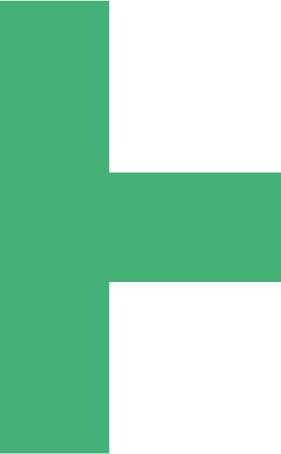 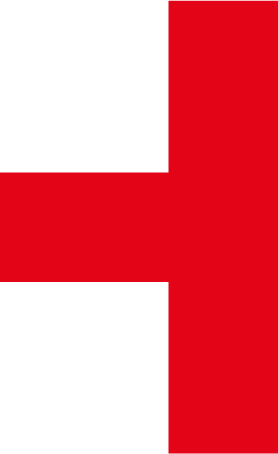 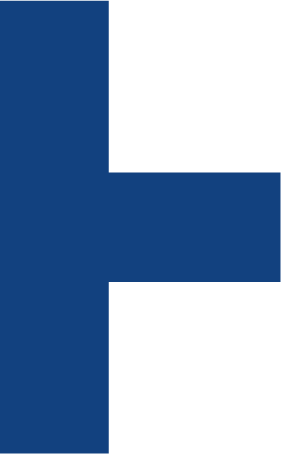 The pilot
3-month paid internships for NEETs aged 25-29 in green companies in IT, LT and MT.

Profiling;
general training: expectations / motivation / behaviour / green jobs / evaluation;
specific training for each  chosen internship;
internship: 
sustainability: tutoring for further training or work opportunity
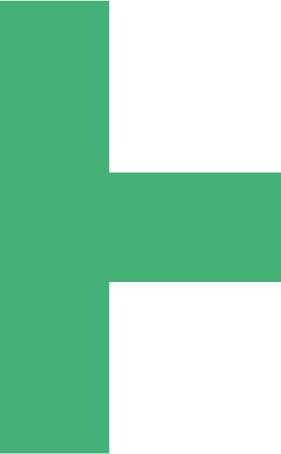 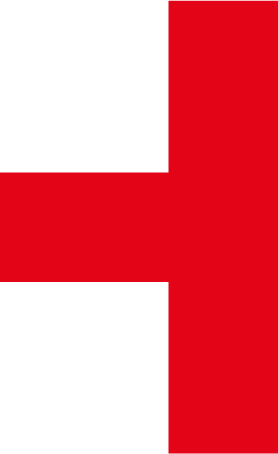 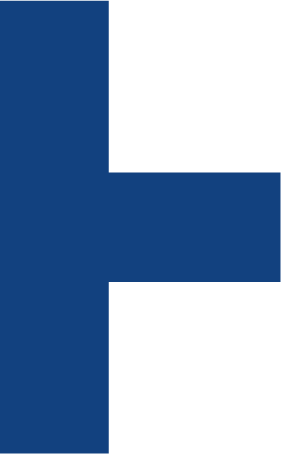 Lessons 
learnt
Evaluation phaseGuidelines for the successful integration of 25-29 years old NEETs into the labour market with a focus on green jobs
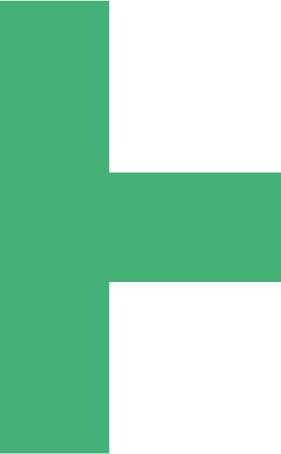 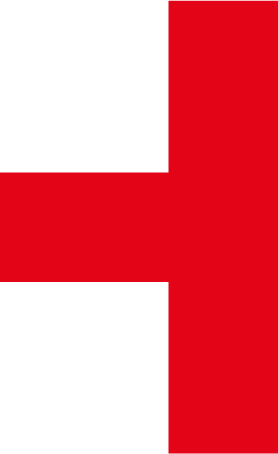 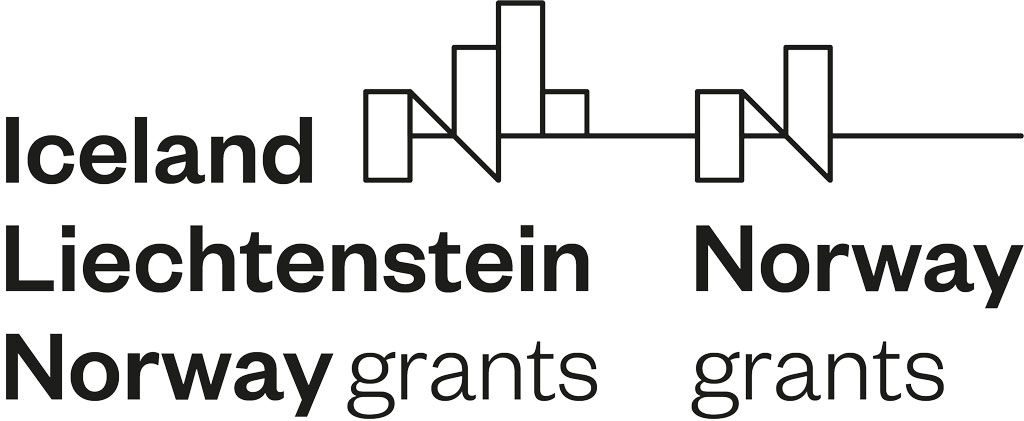 Working together for a green,
competitive and inclusive Europe
Aim: reducing economic / social disparities and strengthening relations between the donor countries and 15 EU countries;

Elegibility: member countries where the Gross National Income (GNI) per inhabitant is less than 90% of the EU average.

Two financial mechanisms: 
EEA Grants jointly financed by Iceland, Liechtenstein and Norway; 
Norway Grants financed solely by Norway.

Funding
€3.3 billion through consecutive schemes in 1994- 2014 period;
€2.8 billion for the 2014-2021 period;
Priorities
#1 Innovation, Research, Education and Competitiveness
#2 Social Inclusion, Youth Employment and Poverty Reduction
#3 Environment, Energy, Climate Change and Low Carbon Economy
#4 Culture, Civil Society, Good Governance and Fundamental Rights
#5 Justice and Home Affairs
Thank You!
Name
www.interceptproject.eu
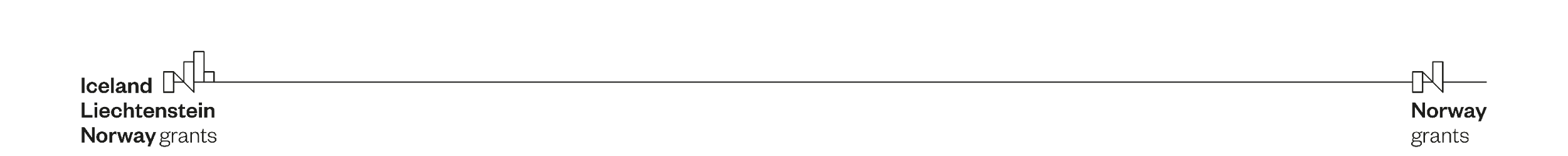 IMPLEMENTED BY:
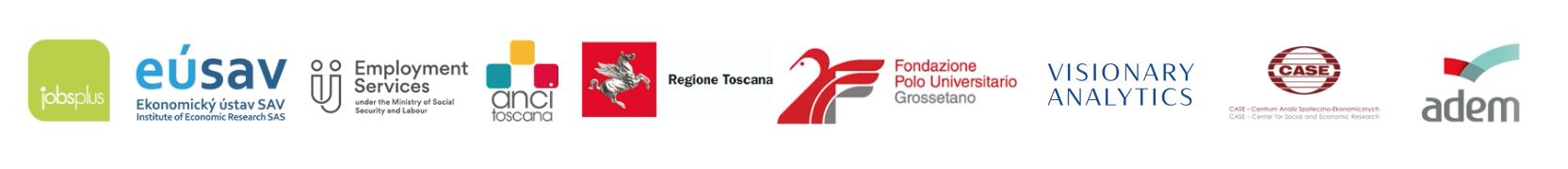 INTERCEPT benefits from a € 2.18M grant from Iceland, Liechtenstein and Norway through the EEA and Norway Grants Fund for Youth Employment.
Intercept Project
motIvating mobiliziNg supporTing
nEets gReen CarEer PaThway
Call: Unlocking Youth Potential / Project No. 2020-1-0033
Lead partner: Jobsplus / Duration: 29 months / Budget: € 2.18M